Persuasive Writing
Lesson 1 –
WALT understand some of the features of persuasive writing.
Think about how you could persuade me to eat this lemon. What techniques could you use?
Lemon is good for you
Lemon tastes really nice
Lemon will help you concentrate
You will have one of your five a day
We will be really entertained
We will work really hard for you all day if you eat the lemon
People who eat lemons are smarter than people who don’t
It will improve your marathon PB by 10 minutes!!!
Persuasion is easy – you do it all the time!
We all use persuasive techniques at one time or another.

Can you think of when we may use persuasive techniques in our ever-day lives?
The Art of Persuasion
Some texts are written to persuade the reader to think or do something. 
The aim is to make the reader think or act in a particular way. 
For example:
Advertisements  buy now!
Health posters  look after yourself / make changes
News articles
Letters asking for something
Charity 
Campaigns.
Q. Under what circumstances would you try to persuade someone to do something?
Think about the last time you tried to persuade your parents to let you go somewhere – or let you have something.
What did you say? What techniques did you use?
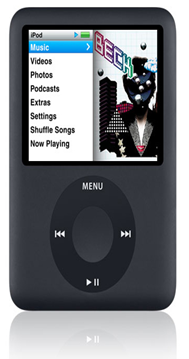 Q And what about the last time your parents tried to persuade you to do something?
What was it and what did they say?

Now think about the TONE you both used.

What was successful and what failed?
Persuasive
Purpose: 

To argue the case for a point of view. 

To attempt to convince the reader.
Structure

Opening statement – Introduce your point of view to the reader.

Arguments – state the point of view and evidence for each argument.

Conclusion – summarise the points, repeating your point of view.
The key to being a successful Persuader is remembering…
What is the reason for the text or what do you want to persuade people on?
Who is meant to read it?

What language has been used – formal, informal etc?
Purpose
Audience
Language
Persuasive Techniquesinvolve being
A
 PERSUADER
The Persuader
P
E
R
S
U
A
D
E
R
Personal Pronouns – I, we, 
Emotive language (try to evoke feeling)
Rhetorical Questions (How would you feel?)
Statistics and Facts (try to include real life facts that would add to your Use of an authority figure (who has the right to say? 
Alliteration (this can help to emphasise point –) Buy British Beef
Description and Imagery (be descriptive 
Exaggeration (Can really exaggerate some of the facts)
Repetition (repeat your points and back up with evidence)
Dear Mrs Sanderson
Having been a pupil at Mylor Bridge School for the last five years, I feel it is now my duty to relate to you the feelings of your students about wearing a school uniform. It has long been felt by myself, and my peers, that wearing a school uniform is an outdated and impractical practice, which we no longer feel is necessary. By writing this letter, I hope to convince you that this is the case, and begin negotiations on changing this rule. 
My reasons for not wearing uniform are as follows:
To begin with, a recent survey conducted by the school council identified that an overwhelming majority of 79% of pupils would prefer to wear their own clothes to school. As a Head Teacher, it is your duty to listen to and consider any opinions of your students and to negotiate with them. As the school council are an elected body of students from all the classes in the school, it is important that you take heed of any information they discover about the wants and needs of its pupils. 
Secondly, my peers and I feel more comfortable and at ease in our own clothes. This is important as the more comfortable we feel, the better we are able to concentrate on the learning we are doing. If we are constantly fiddling with synthetic scratchy shirts, itchy trousers and uncomfortable shoes, this distracts us from the task in hand.  Moreover, this distracts us from learning. Can you not remember how uncomfortable your school clothes were and how you wished that you didn’t have to wear a uniform? Therefore, wearing our own clothes would improve and lengthen our learning time and ultimately impact and improve our achievement in school. (The school’s position on the league tables would rocket – and OFSTED would see that the leaders and teachers in school are working hard and getting results.)
Finally, our parents would also benefit from the move. Gone will be the excuses of not wearing uniform as our parents did not get it washed in time! Wearing our own clothes would mean there would be no lack of options. Parents would no longer have the mad Sunday rush of getting our uniforms washed and ironed in time for Monday morning. It would also reduce the amount that our parents have to pay towards clothing us. Good quality school uniform that lasts, does not come cheap! How many Jumpers have your own children lost at their school and surely you can empathise with this? Indeed – the money saved could be put towards school funds to buy new books, or stationary resources which would in turn save the school money. As detailed above, there are compelling arguments as to why the children of Mylor Bridge CP School should be able to abandon their uniforms in favour of more cost effective, practical and achievement boosting home clothes. 
Please consider the points I have raised in this letter carefully and STOP SCHOOL UNIFORM.  My fellow students and I look forward to hearing your response
Can you use the text and answer the questions below about the features of persuasive writing.
What personal pronouns are used in the text?
Can you find sentences or phrases that are emotive? 
Can you find a rhetorical question?
Can you find a fact or statistic that adds to the argument?
In the letter where is an authority figure used?
Can you find any alliteration in the letter?
Is there any repetition or repeated messages?
Is this letter written formally or informally? How do you know? Can you find any words or phrases?
Extension
Using some persuasive techniques, write down what your parents could say to you in order for you to tidy your room.
Dear Mrs Sanderson
Having been a pupil at Mylor Bridge School for the last five years, I feel it is now my duty to relate to you the feelings of your students about wearing a school uniform. It has long been felt by myself, and my peers, that wearing a school uniform is an outdated and impractical practice, which we no longer feel is necessary. By writing this letter, I hope to convince you that this is the case, and begin negotiations on changing this rule. 
My reasons for not wearing uniform are as follows:
To begin with, a recent survey conducted by the school council identified that an overwhelming majority of 79% of pupils would prefer to wear their own clothes to school. As a Head Teacher, it is your duty to listen to and consider any opinions of your students and to negotiate with them. As the school council are an elected body of students from all the classes in the school, it is important that you take heed of any information they discover about the wants and needs of its pupils. 
Secondly, my peers and I feel more comfortable and at ease in our own clothes. This is important as the more comfortable we feel, the better we are able to concentrate on the learning we are doing. If we are constantly fiddling with synthetic scratchy shirts, itchy trousers and uncomfortable shoes, this distracts us from the task in hand.  Moreover, this distracts us from learning. Can you not remember how uncomfortable your school clothes were and how you wished that you didn’t have to wear a uniform? Therefore, wearing our own clothes would improve and lengthen our learning time and ultimately impact and improve our achievement in school. (The school’s position on the league tables would rocket – and OFSTED would see that the leaders and teachers in school are working hard and getting results.)
Finally, our parents would also benefit from the move. Gone will be the excuses of not wearing uniform as our parents did not get it washed in time! Wearing our own clothes would mean there would be no lack of options. Parents would no longer have the mad Sunday rush of getting our uniforms washed and ironed in time for Monday morning. It would also reduce the amount that our parents have to pay towards clothing us. Good quality school uniform that lasts, does not come cheap! How many Jumpers have your own children lost at their school and surely you can empathise with this? Indeed – the money saved could be put towards school funds to buy new books, or stationary resources which would in turn save the school money. As detailed above, there are compelling arguments as to why the children of Mylor Bridge CP School should be able to abandon their uniforms in favour of more cost effective, practical and achievement boosting home clothes. 
Please consider the points I have raised in this letter carefully. My fellow students and I look forward to hearing your response
Can you use the text and answer the questions below about the features of persuasive writing.
1. What personal pronouns are used in the text? ( mainly I, my, we, you, they, we)
2. Can you find sentences or phrases that are emotive? (we feel at ease in our own clothes. Reduce the amount that parents have to pay. Good quality uniform does not come cheap!)
3. Can you find a rhetorical question? (Can you not remember how uncomfortable your school clothes were) How many Jumpers have your own children lost at their school and surely you can empathise with this? 
4. Can you find a fact or statistic that adds to the argument? 79% of pupils would prefer to wear their own clothes to school
5. In the letter where is an authority figure used? the student council, scientists say, mental health experts say!!)   Everyone believes
Can you find any alliteration in the letter? with synthetic scratchy shirts (stop school uniform)
Is there any repetition or repeated messages? (Stop school uniform – very clear this is about banning school uniform)
Is this letter written formally or informally? How do you know? Can you find any words or phrases? Mrs Sanderson. My duty to relate to you. Moreover
Keep your room tidy
You mother and I have would like to talk to you about keeping your room clean and tidy. 

Did you know a clean and tidy room is a secret to happiness? Well no its not but it definitely helps and contributes to a happy and healthy lifestyle!  Everyday, you tiptoe through your mess, stumble over piles of dirty/clean clothes on the floor, find crumbs in and around your bed and spend more than 45 minutes going through your wardrobe just to find what you’re actually looking for. This is not acceptable.
 
Take into consideration that the bedroom is the place where you start and end each day and you’ll see how important it is to keep it neat and organized.  Having a bedroom in such a state can have a variety of negative effects on you. 

According to a recent study published in the Times Educational Supplement, people who described their bedrooms as cluttered and messy, were also more, tired and unable to concentrate compared to those who described their bedrooms as clean and tidy. In addition, a clean room helps you sleep better! And getting enough rest is crucial to your happiness. :)

Keep your room tidy and you may be amazed by the new you.